XÃ KỲ VĂN
HƯỞNG ỨNG CUỘC THI TRỰC TUYẾN TÌM HIỂU NỘI DUNG CUỐN SÁCH CỦA CỐ TỔNG BÍ THƯ
 NGUYỄN PHÚ TRỌNG
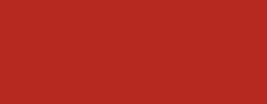 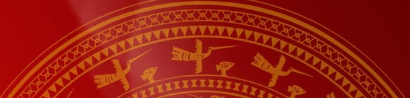 Kỳ Văn, ngày 07 tháng 11 năm 2024